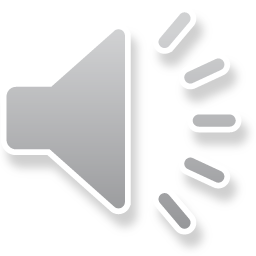 Estándar de datos abiertos para Poderes Judiciales
#FellowshipOEA
2015
Mariana Gatti
Maikol Porras
Contexto
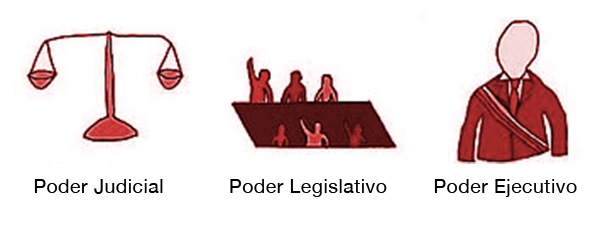 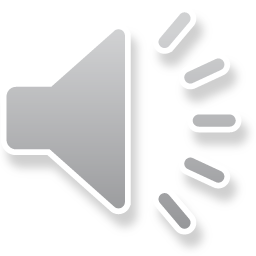 “…en OGP la mayoría de reformas y los compromisos que se asumen son por parte de las administraciones centrales, poderes ejecutivos y legislativos (aunque estos en menor medida), con lo cual existe un enorme reto: hacer que las políticas de gobierno abierto sean políticas de Estado...”
Contexto
Problema
Los Poderes Judiciales no incorporan en la mayoría de los casos los principios de Gobierno Abierto

Limitada apertura de datos en el ámbito Judicial
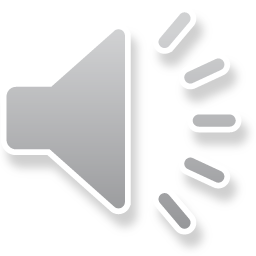 Propuesta
Estándar de datos abiertos para Poderes Judiciales
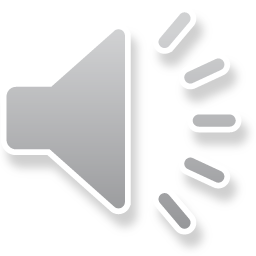 Estándar de datos abiertos para Poderes Judiciales*
· Abiertos por Defecto· Oportunos y Completos· Accesibles y Utilizables· Comparables e Interoperables· Para mejorar la Gobernanza y la Participación Ciudadana· Para el Desarrollo y la Innovación Incluyente
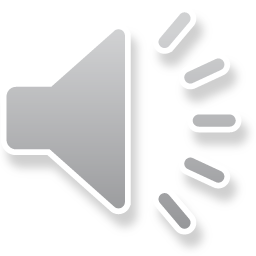 *con base en la Carta Internacional de Datos Abiertos
#FellowshipOEA
#JusticiaAbierta

Mariana Gatti
Maikol Porras
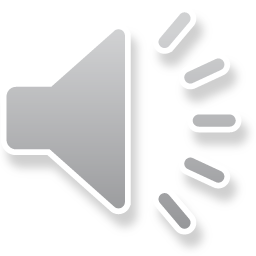